Pradinių klasių mokytoja
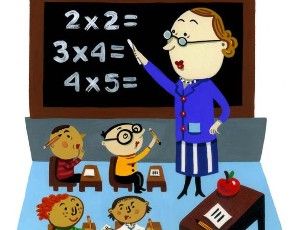 Privalumai: linksma dirbti su vaikais, ilgos vasaros atostogos;
Trūkumai: vaikai yra labai išdykę ir kartais neklauso mokytojos;
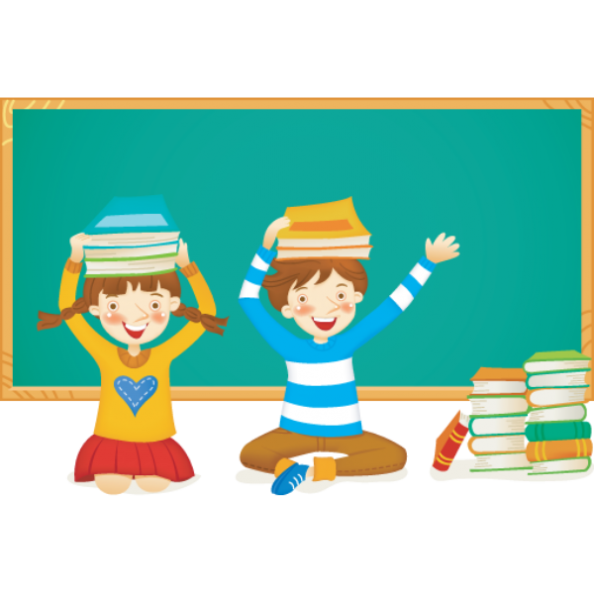 Norint būti mokytoja reikia įgyti pedagoginio bakalauro laipsnį universite. 
Reikia turėti daug kantrybės ir mokėti bendrauti su vaikais.
Reikia sugebėti sugalvoti idomias pamokas, kad vaikams nebūtu nuobodu.
Ačiū už dėmesį 